2.5 Implicit Differentiation
We will learn about:
Implicit and Explicit Function (think ***be explicit)
Implicit Differentiation
Implicit and Explicit Functions
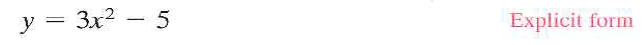 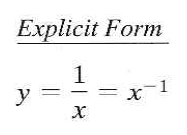 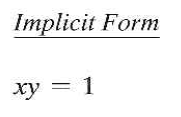 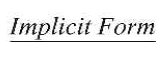 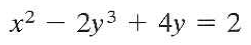 Example 1: Differentiating With Respect to x
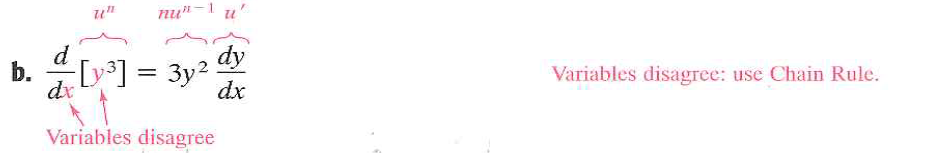 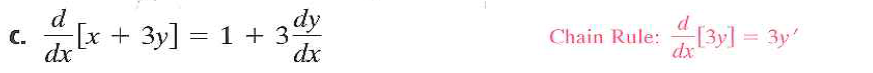 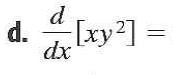 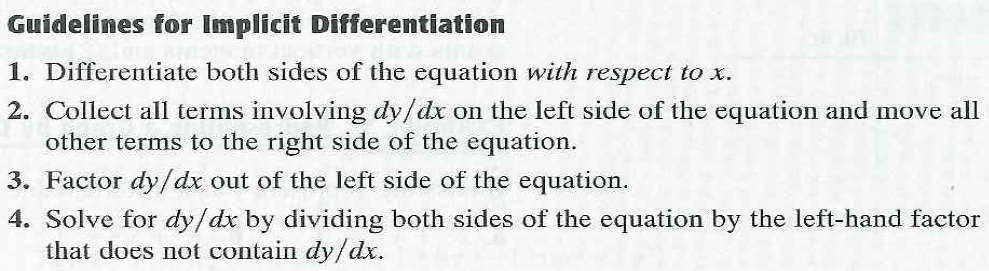 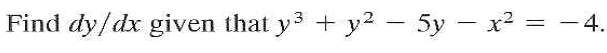 Ex3. Representing a Graph by a Differentiable Functions
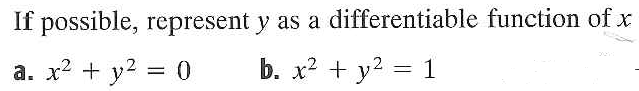 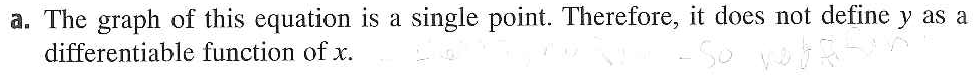 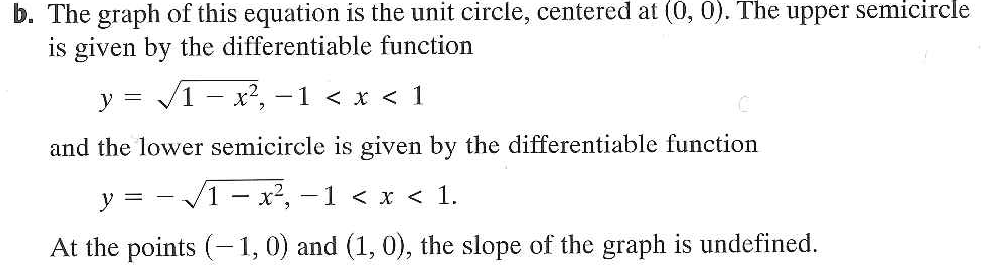 We can do Implicit Differentiation even on equation that do not represent Functions
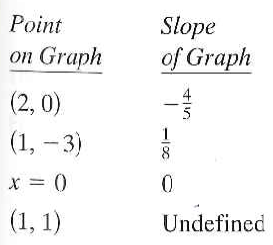 Ex4. Finding the Second Derivative Implicitly
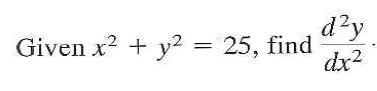 2.5 Hmwr 1-15odd, 17, 21, 23, 27New:33, 35-39odd, 43, 45